Le norme di immediata attuazione della riforma Cartabia: 
profili rilevanti per i giudizi dinanzi al Tribunale e criticità



 dott. Giovanni Petroni
Giudice del Tribunale di Tivoli


Tivoli, 21 aprile 2022
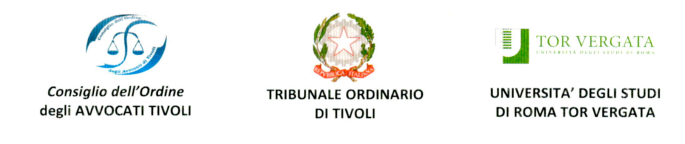 INDICE

Premessa
La prescrizione del reato
L’improcedibilità dell’azione penale per superamento dei termini di durata   massima del giudizio di impugnazione (art. 344 bis c.p.p.)
L’identificazione dell’indagato e dell’imputato con cittadinanza ignota, apolide, extracomunitario o comunitario privo di codice fiscale (codice unico identificativo e cartellino fotodattiloscopico)
Violenza domestica e di genere
Le comunicazioni al difensore di impugnazioni, dichiarazioni e richieste di persone detenute o internate
PREMESSA

La Legge del 27 settembre 2021, n. 134 contiene una delega al Governo per l’efficienza del processo penale nonché in materia di giustizia riparativa e disposizioni per la celere definizione dei procedimenti giudiziari.
Essa si prefigge l’obiettivo di accelerare il processo penale, anche attraverso una sua deflazione e la sua digitalizzazione (la riduzione, nella misura del 25%, dei tempi di durata dei giudizi penali è stata prevista dalla Commissione Europea tra le condizioni per l’erogazione all’Italia dei fondi NextGeneration EU e quale obiettivo del PNRR).
Prevede inoltre una serie di misure rivolte al potenziamento delle garanzie difensive e della tutela della vittima del reato.
PREMESSA

La Legge 134/2021 si compone di due articoli: 

l’art. 1 conferisce deleghe al Governo, che dovranno essere esercitate entro il termine di un anno dall’entrata in vigore della legge, per apportare modifiche strutturali di notevole rilevanza al processo penale; 

l’art. 2 contiene norme di immediata attuazione che intervengono sul regime della prescrizione, della durata dei giudizi di impugnazione nonché in tema di garanzie difensive e di tutela delle vittime del reato.

Scopo del presente intervento è quello di evidenziare, con riguardo alla disciplina contenuta nell’art. 2, gli aspetti più rilevanti per i giudizi dinanzi al Tribunale ed i profili di criticità.
1 - La prescrizione del reato

1.1. Premessa: prescrizione e improcedibilità

1.2. La cessazione del corso della prescrizione

1.3. L’annullamento della sentenza di primo grado con regressione del procedimento al primo grado o ad una fase anteriore

1.4. Il decreto penale di condanna ed il processo in assenza dell’imputato

1.5. Profili di diritto intertemporale
1 - La prescrizione del reato
1.1. Premessa: prescrizione e improcedibilità

Nell’intento di mediare tra le opposte esigenze di punizione dei reati e di garanzia della ragionevole durata dei processi, la l. 134/2021 ha stabilito che il corso della prescrizione cessa definitivamente con la pronunzia della sentenza di primo grado, e ha previsto termini di durata massima dei giudizi di impugnazione, la cui violazione comporta l’improcedibilità dell’azione penale.
1 - La prescrizione del reato
1.2. La cessazione del corso della prescrizione

Il nuovo art. 161 bis c.p. (“Cessazione del corso della prescrizione”) stabilisce che “il corso della prescrizione del reato cessa definitivamente con la pronuncia della sentenza di primo grado”.

Contestualmente viene abrogato l’art. 159, co. 2 c.p., nella versione della «Bonafede», che annoverava la pronuncia della sentenza di primo grado tra le cause di sospensione del corso della prescrizione.
1 - La prescrizione del reato
1.2. La cessazione del corso della prescrizione

La definizione del sintagma “pronuncia della sentenza” potrebbe determinare qualche dubbio interpretativo nell’ipotesi in cui la motivazione non venga depositata contestualmente alla lettura del dispositivo.

La giurisprudenza di legittimità, con riferimento all’ipotesi in cui il giudice autodetermini il termine per il deposito della motivazione ai sensi dell’art. 544 cod. proc. pen., attribuisce rilevanza al momento della lettura del dispositivo e non a quello successivo del deposito della stessa (si v. in tema di computo del termine per la prescrizione del reato, Cass. Sez. 2 , n. 46261 del 18/09/2019, Cammi).
1 - La prescrizione del reato
1.3. L’annullamento della sentenza di primo grado con regressione del procedimento al primo grado o ad una fase anteriore

Si contempla espressamente (art. 161 bis c.p., secondo periodo) l’ipotesi dell’annullamento della sentenza di primo grado con regressione del procedimento al primo grado o ad una fase anteriore (le indagini, come avviene in caso di annullamento per incompetenza per materia o per territorio). 

In questo caso “la prescrizione riprende il suo corso dalla data della pronuncia definitiva di annullamento”. 

Il termine resta in sostanza sospeso dalla pronuncia di primo grado fino alla pronuncia di annullamento.

Vengono riconosciuti effetti sospensivi della prescrizione, quindi effetti di carattere sostanziale, ad una sentenza nulla (ad es. in caso di difetto di contraddittorio).
1 - La prescrizione del reato
1.4. Il decreto penale di condanna ed il processo in assenza dell’imputato 

La Legge 134/2021 ha modificato la disciplina della sospensione della prescrizione contenuta nell’articolo 159 del c.p.. In particolare:

rispetto a quanto prevedeva l’ora abrogato art. 159, co. 2 c.p., il decreto penale di condanna non ha più l’effetto di determinare la sospensione del corso della prescrizione e viene reintrodotto, modificando l’art. 160, co. 1 c.p., tra gli atti interruttivi del corso della prescrizione;

viene inoltre abrogato l’art. 159, co. 4 c.p., che disciplinava la sospensione della prescrizione del reato nell’ipotesi di sospensione del processo per assenza dell’imputato (art. 420 quater c.p.p.), prevedendo un limite massimo alla durata della sospensione, che non può superare i termini previsti dall’art. 161, co. 2 c.p. (prolungamento massimo del termine di prescrizione per effetto di atti interruttivi).
1 - La prescrizione del reato
1.4. Il decreto penale di condanna ed il processo in assenza dell’imputato

L’abrogazione dell’art. 159, co. 4 c.p. si spiega con la necessità di coordinare la disciplina della prescrizione del reato con la nuova disciplina del processo in assenza, che dovrà essere attuata dal Governo sulla base della delega di cui all’art.1, co. 7, della l. 234/2021.

La delega prevede che: 

l’assenza dell’imputato - che non abbia conoscenza del processo - non comporta più la sospensione del procedimento, bensì l’emissione di una sentenza di non doversi procedere; 

l’allungamento dei termini di prescrizione del reato (fino alla scadenza del doppio dei termini stabiliti dall'articolo 157 c.p., si continueranno le ricerca dell’imputato, al fine di renderlo edotto del fatto che il procedimento penale sarà riaperto); 

nel giudizio di primo grado, non si tenga conto, ai fini della prescrizione del reato, del periodo di tempo intercorrente tra la definizione del procedimento con sentenza di non doversi procedere e il momento in cui la persona nei cui confronti la sentenza è pronunciata è stata rintracciata, salva, in ogni caso, l'estinzione del reato nel caso in cui sia superato il doppio dei termini stabiliti dall'articolo 157 c.p.
1 - La prescrizione del reato
1.5. Profili di diritto intertemporale

Non è prevista una disciplina transitoria, stabilita invece per l’istituto dell’improcedibilità per superamento dei termini massimi di durata dei giudizi di impugnazione.

Si pongono perciò questioni di diritto intertemporale.

La disciplina della prescrizione del reato ha natura sostanziale, che incide sulla punibilità della persona, riconnettendo al decorso del tempo l'effetto di impedire l'applicazione della pena concorrendo a realizzare la garanzia della ragionevole durata del processo (art. 111, secondo comma, Cost.), sicché essa «rientra nell'alveo costituzionale del principio di legalità penale sostanziale enunciato dall'art. 25, secondo comma, Cost. con formula di particolare ampiezza» (si vedano, tra le tante, le sentenze n. 278 del 2020 e n. 115 del 2018, nonché l’ordinanza n. 24 del 2017).
1 - La prescrizione del reato
1.5. Profili di diritto intertemporale

La Corte costituzionale ha delineato lo statuto costituzionale della prescrizione, la cui disciplina deve rispondere ai seguenti parametri: 
sufficiente determinatezza della durata del tempo di prescrizione del reato (tale, ad esempio, non è stata considerata, dalla sentenza n. 115 del 2018, la cosiddetta «regola Taricco» di derivazione dalla giurisprudenza della Corte di Giustizia dell’unione Europea); 
irretroattività della norma di legge che, fissando la durata del tempo di prescrizione dei reati, ne allunghi il decorso ampliando in peius la perseguibilità del fatto commesso. 
retroattività, quale norma più favorevole ai sensi dell’art. 2 cod. pen., della norma che, invece, riduca la durata del tempo di prescrizione.
1 - La prescrizione del reato
1.5. Profili di diritto intertemporale

Potrebbe, dunque, individuarsi il dies a quo di applicabilità dell’istituto della cessazione del corso della prescrizione, introdotto all’art. 161-bis, primo periodo, cod. pen., considerandone il rapporto di continuità normativa con l’omologa causa di sospensione legata alla sola pronuncia della sentenza di primo grado, prevista dall’art. 159, comma secondo, cod. pen. (disposizione introdotta dalla legge n. 3 del 2019 a far data dal 1° gennaio 2020). 
Entrambi gli istituti contemplano una causa di blocco tendenzialmente definitivo (salva l’ipotesi dell’annullamento con rinvio) del decorso del tempo rilevante ai fini della prescrizione del reato. Partendo, dunque, da tale premessa e dalla identità strutturale dei due istituti, parrebbe dunque, coerente ritenere che l’istituto della cessazione del corso della prescrizione, previsto dall’art. 161-bis cod. pen., debba trovare applicazione, non dalla data di entrata in vigore della legge in commento, bensì, al pari della omologa causa di sospensione, in relazione ai reati commessi dal 1° gennaio 2020.
1 - La prescrizione del reato
1.5. Profili di diritto intertemporale

Il ripristino del decreto di condanna quale atto interruttivo del corso della prescrizione è disciplina più favorevole rispetto a quella che prevedeva che esso ne bloccasse definitivamente il corso. La nuova disciplina ha perciò effetto retroattivo.


Processo in absentia: l’abrogazione della durata massima della sospensione prevista dall’art. 159, co. 4, c.p. determina un trattamento più sfavorevole. Essa, pertanto, non si applica retroattivamente.
2 - L’improcedibilità dell’azione penale per superamento dei termini di durata massima del giudizio di impugnazione (art. 344 bis c.p.p.)
2.1. Premessa. Gli aspetti fondamentali dell’istituto

2.2. Disciplina transitoria dell’improcedibilità e profili di legittimità costituzionale.

2.3. La prevalenza degli esiti assolutori sull’improcedibilità

2.4. Le proroghe

2.5. La sospensione dei termini del giudizio di impugnazione

2.6. L’annullamento con rinvio al giudice dell’appello

2.7. Le decisioni sugli effetti civili e gli effetti sulla confisca
2 - L’improcedibilità dell’azione penale per superamento dei termini di durata   massima del giudizio di impugnazione (art. 344 bis c.p.p.)
2.1. Premessa. Gli aspetti fondamentali dell’istituto

La finalità dell’istituto è di garantire il principio costituzionale della ragionevole durata del processo e, al tempo stesso, incentivare la riduzione dei tempi medi di celebrazione dei giudizi di impugnazione.

L’istituto in esame ha rilevanza per il Tribunale quale giudice di appello rispetto alle decisioni del Giudice di Pace.

Regola fondamentale: la mancata definizione del giudizio di appello entro il termine di due anni e del giudizio di cassazione entro il termine di un anno – cioè entro i termini di ragionevole durata del processo previsti, per quei gradi di giudizio, dalla legge Pinto (art. 2, co. 2 bis l. 24 marzo 2001, n. 89) – “costituisce causa di improcedibilità dell’azione penale”.





.
2 - L’improcedibilità dell’azione penale per superamento dei termini di durata   massima del giudizio di impugnazione (art. 344 bis c.p.p.)
2.1. Premessa. Gli aspetti fondamentali dell’istituto


I termini decorrono dal novantesimo giorno successivo alla scadenza del termine per il deposito della sentenza, previsto dall’art. 544 c.p.p., eventualmente prorogato ex art. 154 disp. att. c.p.p.


Criticità: il ritardo nel deposito della motivazione e nella trasmissione dei fascicoli erodono il margine di tempo per la definizione dei giudizi di impugnazione.





.
2 - L’improcedibilità dell’azione penale per superamento dei termini di durata   massima del giudizio di impugnazione (art. 344 bis c.p.p.)
2.2. Disciplina transitoria dell’improcedibilità e profili di legittimità costituzionale

La nuova disciplina si applica ai soli procedimenti di impugnazione che hanno a oggetto reati commessi a far data dal 1°gennaio 2020, data di entrata in vigore della prescrizione delineata dalla legge Bonafede (l. n. 3/2019). 

Nei procedimenti per fatti commessi dopo il 1° gennaio 2020, nei quali, al 19 ottobre 2021 – data di entrata in vigore della Legge n. 134/2021 – siano già pervenuti al giudice dell’appello o alla Corte di cassazione gli atti trasmessi ai sensi dell'articolo 590 del codice di procedura penale, i termini di durata massima d cui all’art. 344 bis c.p.p. decorrono dalla data di entrata in vigore della legge stessa.

Nei procedimenti per fatti commessi dopo il 1° gennaio 2020, nei quali l’impugnazione è proposta entro il 31 dicembre 2024, i termini previsti dall’art. 344-bis c.p.p. sono, rispettivamente, di tre anni per il giudizio di appello e di un anno e sei mesi per il giudizio di cassazione.
2 - L’improcedibilità dell’azione penale per superamento dei termini di durata   massima del giudizio di impugnazione (art. 344 bis c.p.p.)
2.2. Disciplina transitoria dell’improcedibilità e profili di legittimità costituzionale


Si è discusso sulla possibilità di estendere l’ambito di applicazione della norma anche ai reati commessi prima del 1° gennaio 2020, ancorando le soluzioni ipotizzabili alla natura sostanziale o processuale dell’istituto.
2 - L’improcedibilità dell’azione penale per superamento dei termini di durata   massima del giudizio di impugnazione (art. 344 bis c.p.p.)
2.2. Disciplina transitoria dell’improcedibilità e profili di legittimità costituzionale

In sintesi, per un primo orientamento, l’istituto, pur qualificato come “causa di improcedibilità”, ha natura sostanziale o, comunque, mista, incidendo, al pari della prescrizione, sulla punibilità dell’imputato. 

Seguendo tale impostazione ermeneutica, dunque, alla c.d. “prescrizione processuale” introdotta dall’art. 344-bis cod. proc. pen. dovrebbero applicarsi le garanzie costituzionali relative ad entrambi i piani, e, con riferimento a quello sostanziale, il principio della retroattività della disposizione più favorevole.
2 - L’improcedibilità dell’azione penale per superamento dei termini di durata   massima del giudizio di impugnazione (art. 344 bis c.p.p.)
2.2. Disciplina transitoria dell’improcedibilità e profili di legittimità costituzionale

Si è rilevato, in proposito, che il principio della retroattività della lex mitior, non è riconducibile alla sfera di tutela dell'art. 25, secondo comma, Cost. (sentenza n. 63 del 2019) - «la cui ratio immediata è [...] quella di tutelare la libertà di autodeterminazione individuale, garantendo al singolo di non essere sorpreso dall'inflizione di una sanzione penale», bensì al principio di eguaglianza di cui all'art. 3 Cost., «che impone, in linea di massima, di equiparare il trattamento sanzionatorio dei medesimi fatti, a prescindere dalla circostanza che essi siano stati commessi prima o dopo l'entrata in vigore della norma che ha disposto l'abolitio criminis o la modifica mitigatrice» (sentenza n. 394 del 2006).

Da ciò consegue che, mentre, l'irretroattività in peius della legge penale costituisce un «valore assoluto e inderogabile», la regola della retroattività in mitius della legge penale medesima «è suscettibile di limitazioni e deroghe legittime sul piano costituzionale, ove sorrette da giustificazioni oggettivamente ragionevoli» (sentenza n. 236 del 2011).
2 - L’improcedibilità dell’azione penale per superamento dei termini di durata   massima del giudizio di impugnazione (art. 344 bis c.p.p.)
2.2. Disciplina transitoria dell’improcedibilità e profili di legittimità costituzionale

Altra tesi ha ritenuto che l’istituto abbia natura processuale. In questo senso depongono la collocazione nell’ambito delle condizioni di procedibilità dell’azione, le modalità operative del maccanismo estintivo previsto dalla disposizione in cui il superamento della forbice temporale predefinita dal legislatore, salvo eventuali proroghe, incide, non sull’esistenza del reato, ma sulla possibilità di proseguire l’azione penale in quanto estinta.

Perciò, in base al principio tempus regit actum dovrebbe applicarsi anche ai procedimenti per fatti commessi prima del 1° gennaio 2020. Anche in questo caso, tuttavia, la deroga all’applicabilità della nuova disciplina alle fattispecie pregresse andrebbe valutata alla luce del principio di ragionevolezza.
2 - L’improcedibilità dell’azione penale per superamento dei termini di durata   massima del giudizio di impugnazione (art. 344 bis c.p.p.)
2.2. Disciplina transitoria dell’improcedibilità e profili di legittimità costituzionale

La tesi finora prevalente ha ritenuto che la limitazione degli effetti retroattivi dell’istituto sia ragionevole. Dal momento che la riforma in esame richiede un grande sforzo organizzativo, soprattutto per le corti d'appello, è parso opportuno al Legislatore prevedere una gradualità nella sua applicazione, consentendo alla macchina della giustizia di organizzarsi, cosa che non permetterebbe un'applicazione generalizzata ed immediata a tutti i procedimenti. 
Ed è parso ragionevole limitarne l'applicazione ai reati commessi a partire dal 1° gennaio 2020 che, per effetto della legge Bonafede, sono diventanti di fatto imprescrittibili dopo il primo grado. Rispetto a questi reati l'improcedibilità è l'unica via per porre una fine a un processo di appello e di cassazione a tempo indeterminato. 
Viceversa, per i reati commessi precedentemente continua a operare anche in appello e in cassazione l’istituto della prescrizione del reato, così garantendosi che il processo abbia una fine.
2 - L’improcedibilità dell’azione penale per superamento dei termini di durata   massima del giudizio di impugnazione (art. 344 bis c.p.p.)
2.2. Disciplina transitoria dell’improcedibilità e profili di legittimità costituzionale

La prima giurisprudenza che si è occupata della questione ha affermato che «[E’] manifestamente infondata la questione di legittimità costituzionale dell'art. 344-bis cod. proc. pen.,introdotto dall'art. 2, comma 2, della legge 27 settembre 2021, n. 134, per contrasto con gli artt. 3, 25 e 111 Cost., nella parte in cui limita ai procedimenti relativi a reati commessi a far data dal primo gennaio 2020 l'improcedibilità delle impugnazioni per superamento del termine di durata massima del giudizio di legittimità, in quanto la limitazione cronologica dell'applicazione di tale causa di improcedibilità, cui consegue la non punibilità delle condotte, è frutto di una scelta discrezionale del legislatore, giustificata dalla diversità delle situazioni e risulta coerente con la riforma introdotta dalla legge 9 gennaio 2019, n. 3, in materia di sospensione del termine di prescrizione nei giudizi di impugnazione, egualmente applicabile ai soli reati commessi a decorrere della suddetta data, essendo ragionevole la graduale introduzione dell'istituto per consentire un'adeguata organizzazione degli uffici giudiziari» (Cass. Sez. 3, Sentenza n. 1567 del 14/12/2021).

Nella motivazione viene anche richiamata la giurisprudenza sulla riforma della prescrizione effettuata con la l. ex Cirielli (Corte Cost. 72/2008), in cui la Corte costituzionale ha ritenuto ragionevole l’allora scelta legislativa di escludere l’applicazione dei nuovi termini di prescrizione, più favorevoli, nei processi già pendenti in grado di appello o avanti alla Corte di cassazione.
2 - L’improcedibilità dell’azione penale per superamento dei termini di durata   massima del giudizio di impugnazione (art. 344 bis c.p.p.)
2.3. La prevalenza degli esiti assolutori sull’improcedibilità
Prima questione: l’art. 129, co. 2, c.p.p. può trovare applicazione anche rispetto alla sentenze che dichiarano l’improcedibilità ex art. 344 bis c.p.p.?
Per una prima tesi, non sembra possa trovare applicazione:
in primo luogo, perché a venire in rilievo non è una causa di estinzione del reato, ma una causa di improcedibilità;
in secondo luogo, perché una volta spirato il termine di durata massima del giudizio, l’azione diventa improcedibile e la sentenza non può pertanto essere annullata, potendo il giudice limitarsi solo alla declaratoria della improcedibilità. 
Analogo principio è già presente nella giurisprudenza della Cassazione in relazione ad altre ipotesi di improcedibilità dell’azione penale. Si esclude l’operatività dell’art. 129, co. 2, c.p.p. con riferimento alla deliberazione della sentenza di non luogo a procedere prevista dall’art. 13, comma 3-quater, d.lgs. 25 luglio 1998, n. 286, per il caso di avvenuta espulsione dello straniero (Cass. 7.5.2021, n. 26519) e con riferimento al difetto originario della querela (Cass. 6.7.2016, n. 43240).
Per una seconda tesi: alla sopravvenuta improcedibilità ex art. 344 bis è applicabile analogicamente l’art. 129, co. 2, c.p.p., in quanto la ratio della norma è la stessa.
2 - L’improcedibilità dell’azione penale per superamento dei termini di durata   massima del giudizio di impugnazione (art. 344 bis c.p.p.)
2.3. La prevalenza degli esiti assolutori sull’improcedibilità

La seconda questione riguarda il caso della sentenza di assoluzione impugnata dal pubblico ministero, iniziativa cui consegua l’inutile decorso del termine massimo di durata del giudizio di impugnazione. L’imputato si ritroverebbe destinatario della meno vantaggiosa pronuncia di improcedibilità, priva della efficacia extrapenale vincolante riservata al giudicato sul merito. 

In dottrina si è affermato che, per casi siffatti, sarebbe stata opportuna l’espressa previsione di mantenere ferma la sentenza originaria.

Va ricordato che, in ogni caso, l’imputato può chiedere la prosecuzione del processo (art. 344 bis, co. 7, c.p.p.).






.
2 - L’improcedibilità dell’azione penale per superamento dei termini di durata   massima del giudizio di impugnazione (art. 344 bis c.p.p.)
2.4. Le proroghe

I termini di improcedibilità dell’azione possono essere prorogati, con ordinanza motivata del giudice che procede, in presenza di giudizi particolarmente complessi (da valutare in base ai seguenti parametri: numero delle parti e di imputati, grado di difficoltà presentato dalle questioni di fatto o di diritto trattate) o per determinati delitti di particolare gravità. 
Si tratta di ipotesi difficilmente rinvenibili nei giudizi di appello rispetto a sentenze del Giudice di Pace. 
Basti qui osservare che molti commentatori hanno evidenziato, in relazione all’ipotesi generale, che sono lasciati al giudice che procede margini di discrezionalità amplissimi, che incidono sulla punibilità in concreto dell’imputato.






.
2 - L’improcedibilità dell’azione penale per superamento dei termini di durata   massima del giudizio di impugnazione (art. 344 bis c.p.p.)
2.5. La sospensione dei termini del giudizio di impugnazione

La Legge 134/2021 prevede la sospensione dei termini durata massima del giudizio di impugnazione, con effetto per tutti gli imputati nei cui confronti si sta procedendo: 

negli stessi casi in cui l’art. 159, co. 1 c.p. prevede la sospensione del corso della prescrizione del reato; 

nel giudizio di appello, anche per il tempo occorrente per la rinnovazione dell'istruzione dibattimentale. In questo caso il periodo di sospensione tra un'udienza e quella successiva non può comunque eccedere sessanta giorni; 

in caso di irreperibilità dell’imputato e di necessità di procedere a nuove ricerche, ai sensi dell'art. 159 c.p.p., per la notificazione del decreto di citazione a giudizio.





.
2 - L’improcedibilità dell’azione penale per superamento dei termini di durata   massima del giudizio di impugnazione (art. 344 bis c.p.p.)
2.6. L’annullamento con rinvio al giudice dell’appello

In caso di annullamento della sentenza da parte della Corte di cassazione, con rinvio alla Corte d’appello, i termini di durata massima decorrono nuovamente (ab initio, essendo termini di fase) dal novantesimo giorno successivo alla scadenza del termine per il deposito della motivazione della sentenza di annullamento. 






.
2 - L’improcedibilità dell’azione penale per superamento dei termini di durata   massima del giudizio di impugnazione (art. 344 bis c.p.p.)
2.7. Le decisioni sugli effetti civili e gli effetti sulla confisca

Gli effetti civili

Per quanto riguarda le statuizioni civili della sentenza, viene inserito nell’art. 578 c.p.p. un nuovo comma 1 bis: quando nei confronti dell'imputato è stata pronunciata condanna, anche generica, alle restituzioni o al risarcimento dei danni cagionati dal reato, a favore della parte civile, il giudice di appello e la Corte di cassazione, nel dichiarare improcedibile l'azione penale per il superamento dei termini di durata massima del giudizio, rinviano per la prosecuzione al giudice civile competente per valore in grado di appello, che decide valutando le prove acquisite nel processo penale. 






.
2 - L’improcedibilità dell’azione penale per superamento dei termini di durata   massima del giudizio di impugnazione (art. 344 bis c.p.p.)
2.7. Le decisioni sugli effetti civili e gli effetti sulla confisca

Gli effetti sulla confisca

La legge delega rinvia poi al Governo la soluzione di una rilevante questione, relativa alla sorte da destinare alla confisca disposta con la sentenza impugnata, in caso di sopravvenuta improcedibilità dell’azione nel giudizio di impugnazione. 

Si tratterà di valutare se e in che limiti può trovare applicazione una disciplina analoga a quella che l’art. 578 bis c.p.p. prevede per il caso di estinzione del reato per prescrizione («quando è stata ordinata la confisca in casi particolari prevista dal primo comma dell'articolo 240-bis c.p. e da altre disposizioni di legge, il giudice di appello o la corte di cassazione, nel dichiarare il reato estinto per prescrizione o per amnistia, decidono sull'impugnazione ai soli effetti della confisca, previo accertamento della responsabilità dell'imputato»).






.
2 - L’improcedibilità dell’azione penale per superamento dei termini di durata   massima del giudizio di impugnazione (art. 344 bis c.p.p.)
2.7. Le decisioni sugli effetti civili e gli effetti sulla confisca

Gli effetti sulla confisca

I primi commentatori hanno sottolineato la difficoltà di individuare un sistema analogo a quello in precedenza dettato dall’art. 578-bis c.p.p. 
Nel momento in cui si stabilisce che l’appello ed il giudizio in cassazione hanno una durata predeterminata e che, una volta superati i limiti temporali, l’azione penale diviene preclusa, pare arduo poter immaginare che il processo prosegua ai soli fini dell’accertamento dei presupposti della confisca. 
Peraltro, mentre nel caso speculare dell’azione civile nel giudizio penale è possibile rimettere la questione al giudice competente ratione materiae, analoga soluzione non è percorribile con riferimento alla confisca, trattandosi di misura di competenza esclusiva del giudice penale, con la sola eccezione dei casi, invero limitati, in cui il giudice penale esercita in via surrogatoria un potere spettante anche all’autorità amministrativa (come nel caso della confisca urbanistica).




.
3 - L’identificazione dell’indagato e dell’imputato CON CITTADINANZA ignotA, apolide, extracomunitario o comunitario privo di codice fiscale
Modificando alcune disposizioni del codice di procedura penale (artt. 66, co. 2, 349, co. 2, 431, co. 1, lett. g) e delle relative disposizioni di attuazione (art. 110, co. 1 bis), il Legislatore ha introdotto disposizioni volte ad assicurare la più compiuta identificazione della persona sottoposta al procedimento penale e la sicura riferibilità alla medesima degli eventuali provvedimenti pronunciati nei suoi confronti allorquando siano destinati a essere iscritti nel casellario giudiziale. 

Per quanto maggiormente di interesse, si prevede, in relazione agli apolidi, alle persone con cittadinanza ignota, agli extracomunitari, ai cittadini dell’UE privi del codice fiscale ovvero attualmente, o in passato, titolari anche della cittadinanza di un paese extra UE, che nei provvedimenti destinati a essere iscritti nel casellario giudiziale sia riportato il codice unico identificativo (art. 66, co. 2 c.p.p.). 

Si tratta di una norma priva di sanzione processuale, nondimeno obbligatoria in base all’art. 124 c.p.p.
4 - violenza domestica e di genere
La riforma in esame ha anche integrato alcune norme processuali a tutela delle vittime di violenza domestica e di genere introdotte con la l. 69/2019 (c.d. codice rosso).

Per quanto di maggiore interesse per il Tribunale:

vengono estese le disposizioni a tutela delle vittime e dei loro diritti nel procedimento penale di cui all’artt. 90 ter, co. 1 bis  c.p.p. (in materia di comunicazione alla persona offesa dei provvedimenti di scarcerazione) e 64 bis, co. 1 disp. att. c.p.p. (trasmissione obbligatoria degli atti al giudice civile), alle forme tentate dei delitti già contemplati dalla norma (artt. 572, 609 bis, 609 ter, 609 quater, 609 quinquies, 609 octies, 612 bis e 612 ter c.p., ovvero dagli artt. 582 e 583 quinquies c.p. nelle ipotesi aggravate ai sensi degli artt. 576, co. 1, numeri 2, 5, 5.1, e 577, co. 1, n. 1 e secondo comma, c.p.) ed al delitto di tentato omicidio.
4 - violenza domestica e di genere
… (Segue):



è altresì modificata la disciplina sostanziale della sospensione condizionale della pena (art. 165, co. 5 c.p.) estendendo ai casi di condanna per tentato omicidio, e per i predetti reati commessi in forma tentata, l’obbligo di subordinarne la concessione alla partecipazione a specifici percorsi di recupero presso enti o associazioni che si occupano di prevenzione, assistenza psicologica e recupero di soggetti condannati.

è modificato l’art. 380, co. 2, lett. l ter c.p.p., in questo modo viene inoltre introdotta la previsione dell’arresto obbligatorio in flagranza per il delitto di violazione dei provvedimenti di allontanamento dalla casa familiare e del divieto di avvicinamento ai luoghi frequentati dalla persona offesa, di cui all’art. 387 bis c.p., introdotto dalla legge sul ‘codice rosso’.
4 - violenza domestica e di genere
A proposito di tale ultima modifica, è stato segnalato – anche in una nota della Procura di Tivoli – un difetto di coordinamento con la disciplina delle misure cautelari personali. 

La circostanza che il delitto di cui all’art. 387 bis c.p.p. sia punito con pena non superiore nel massimo a tre anni impedisce al giudice di disporre, dopo la convalida dell’arresto, una misura coercitiva, custodiale o meno (cfr. art. 280, co. 1 c.p.p.). 

Per applicare misure coercitive dopo la convalida dell’arresto in flagranza per reati puniti con pena non superiore a tre anni è infatti necessaria una deroga espressa, come quella che l’art. 280, co. 1 c.p.p., facendo salvo l’art. 391 c.p.p., opera in relazione ai reati per i quali è previsto l’arresto facoltativo in flagranza, puniti per l’appunto con pena inferiore al limite di tre anni. 

Va peraltro segnalato, in attesa di un eventuale intervento correttivo del Legislatore, che essendo il delitto di cui all’art. 387 bis c.p. integrato dall’inosservanza delle prescrizioni di una misura cautelare, il giudice che l’ha disposta (diverso però da quello della convalida dell’arresto) potrà aggravarla, applicando la custodia cautelare in carcere a prescindere dai limiti di pena previsti dall’art. 280 c.p.p. In tal senso dispone l’art. 280, co. 3 c.p.p.
5 - Le comunicazioni al difensore di impugnazioni, dichiarazioni e richieste di persone detenute o internate
Viene infine integrata la disciplina delle comunicazioni di impugnazioni e richieste di persone detenute o internate. 

Inserendo un nuovo comma 2 bis all’art. 123 c.p.p. si prevede che le impugnazioni, le dichiarazioni, compresa quella relativa alla nomina del difensore, e le richieste, presentate dall’imputato detenuto al direttore dell’istituto penitenziario o (in caso di arresto domiciliari, detenzione domiciliare o in luogo di cura) alla polizia giudiziaria, debbano essere contestualmente comunicate anche al difensore nominato.

La modifica è di rilievo in quanto la giurisprudenza aveva costantemente affermato che la dichiarazione di avvenuta nomina del difensore di fiducia, effettuata dal soggetto in stato detentivo nelle forme previste dall'art. 123 cod. proc. pen., deve essere comunicata dal direttore dell'istituto penitenziario soltanto all'autorità giudiziaria e non anche al professionista designato, incombendo tale onere informativo esclusivamente sull'imputato, con la conseguenza che il mancato intervento del difensore fiduciario, determinato dalla negligenza del nominante, non può costituire causa di invalidità degli atti processuali (Cass. Sez.6, n. 27711 del 7/7/2021).
5 - Le comunicazioni al difensore di impugnazioni, dichiarazioni e richieste di persone detenute o internate
Alla luce della nuova formulazione dell’art. 123 cod. proc. pen., non risultano dunque margini interpretativi per escludere l’obbligo, per l’amministrazione penitenziaria, di dare comunicazione al difensore di fiducia dell’avvenuta nomina, esonerandosi l’imputato da tale onere.

Sicché, il mancato intervento del difensore fiduciario, determinato dall’omessa comunicazione della sua nomina da parte dell’amministrazione penitenziaria, costituirà causa di invalidità degli atti processuali.
grazie